Природоохоронні території
План
Заповідник
Заповідник – природна територія, на якій охороняється весь комплекс природних угрупувань та вся флора і фауна.
На цій території повністю заборонено будь-яку господарську діяльність, мисливство, рибальство тощо.
Заповідники створюються для збереження та відновлення еталонних екосистем.
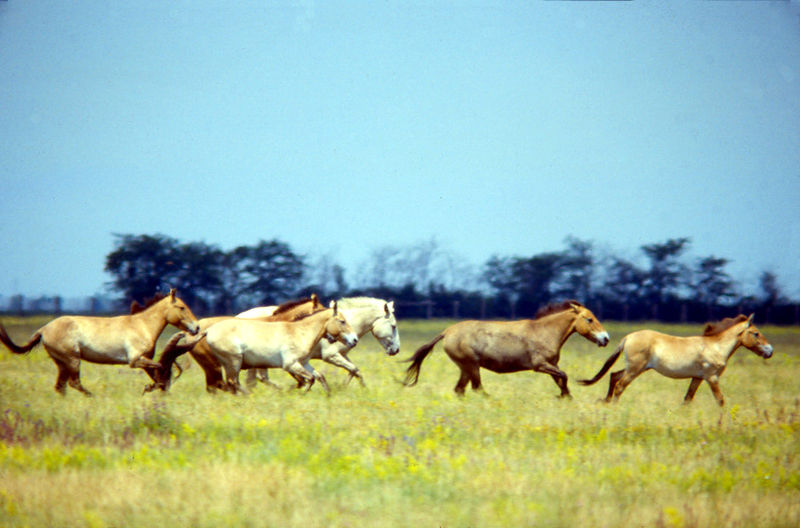 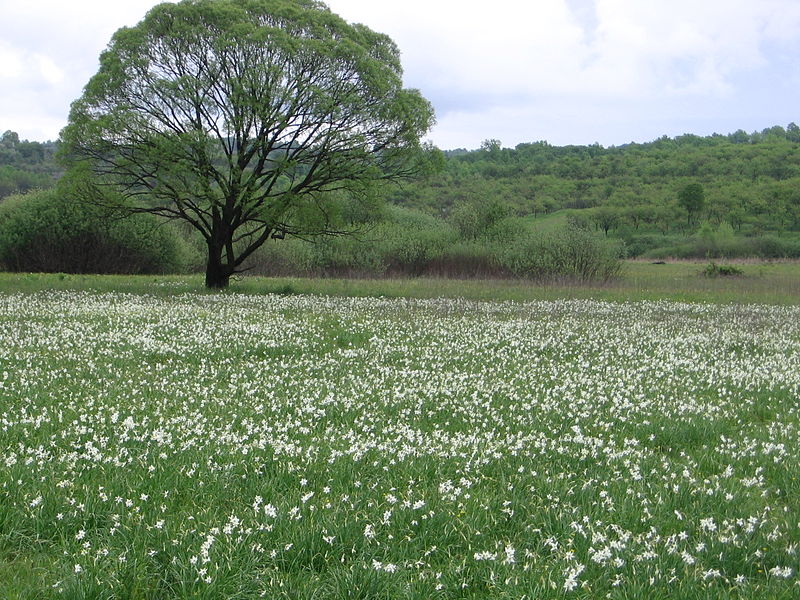 Біосферний заповідник "Асканія-Нова" ім. Ф. Е. Фальц-Фейна
Карпатський біосферний заповідник
Національний природний парк
Національний природний парк – територія, що охороняється, як і заповідник. 
Однак у певних її частинах дозволено організовані екскурсії, турпоходи та інші форми відпочинку.
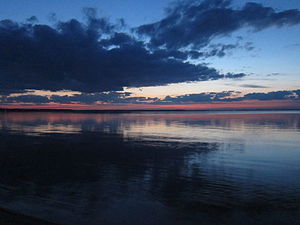 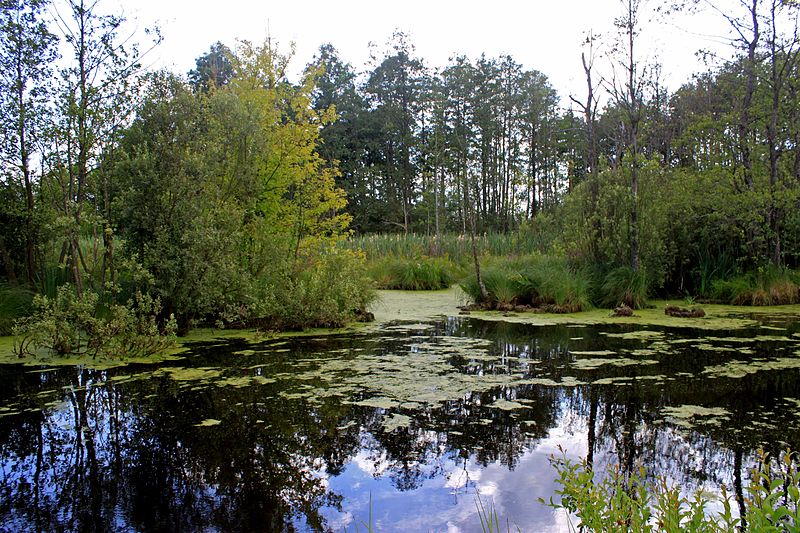 Світязь
Шацькі озера
Заказник
У заказниках охороняються певні види, дозволено обмежене природокористування, організований туризм тощо.
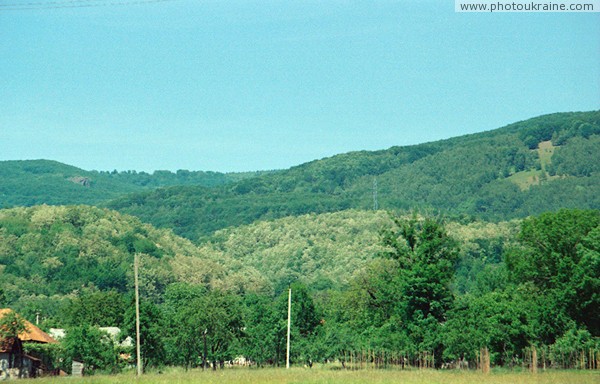 Заказник Зачарована долина Закарпатська область
Пам’ятки природи
Пам’ятки природи – місця поширення рідкісних видів тварин, окремі природні об’єкти, що мають наукове, культурне, історичне або естетичне значення.
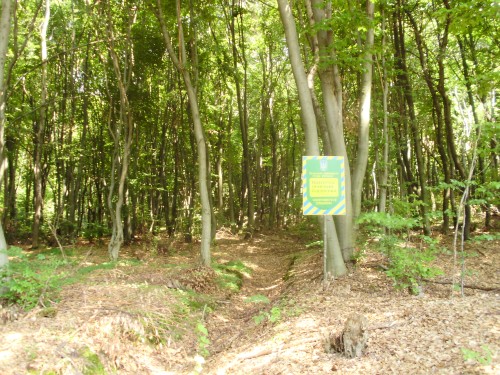 Ботанічна пам'ятка природи "Сасівська" / Львівське обласне управління лісового господарства